Level 1 klik om te beginnen
Klik hier
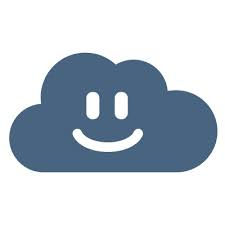 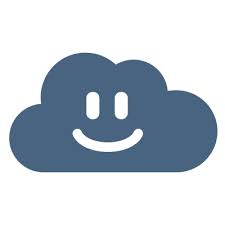 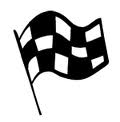 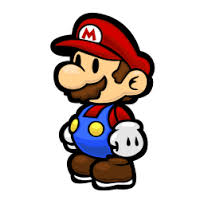 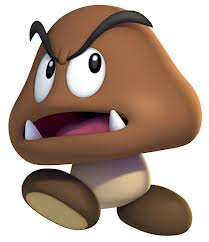 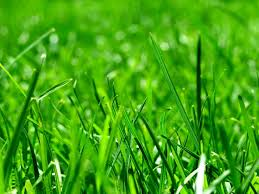 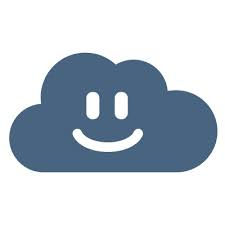 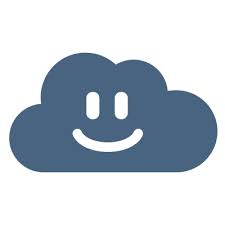 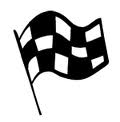 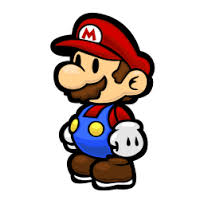 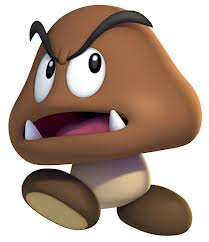 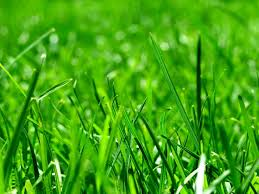 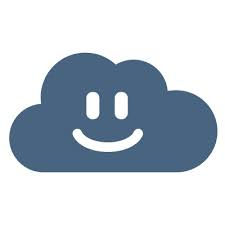 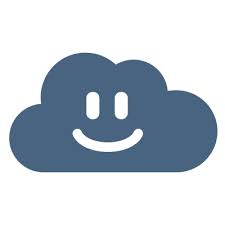 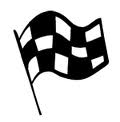 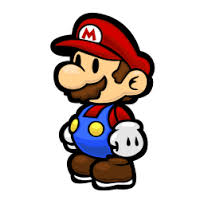 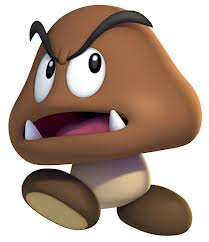 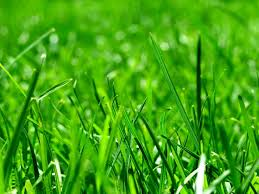 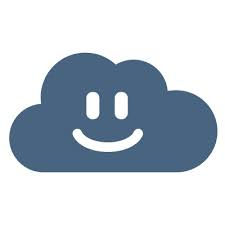 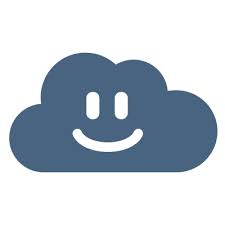 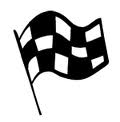 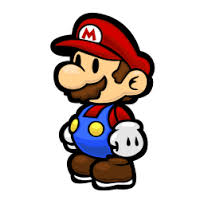 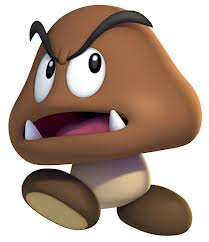 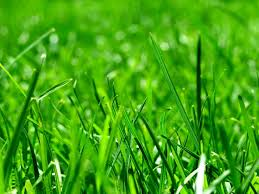 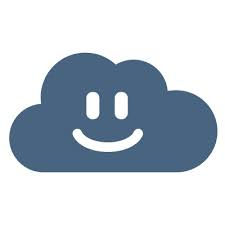 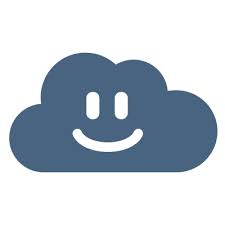 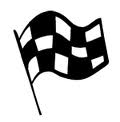 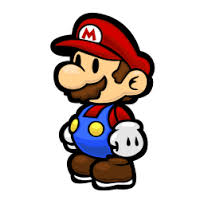 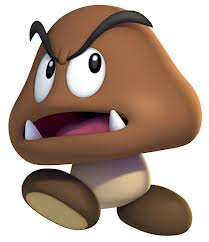 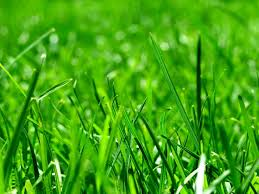 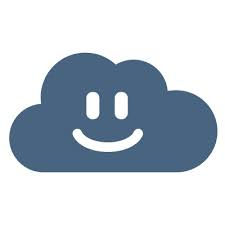 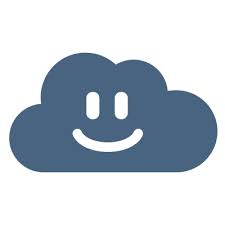 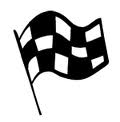 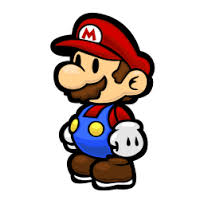 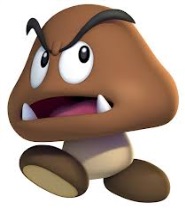 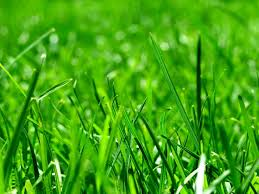 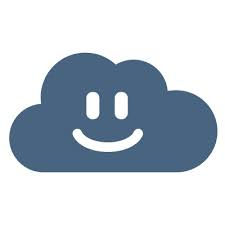 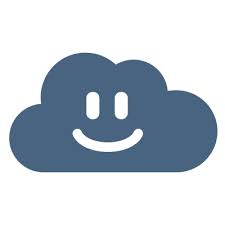 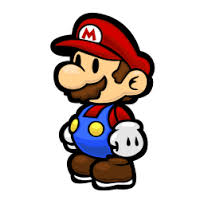 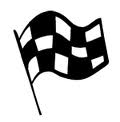 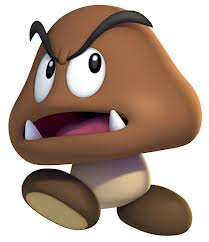 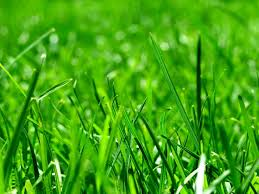 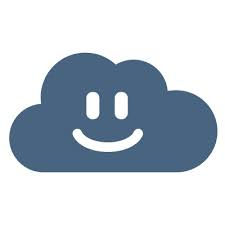 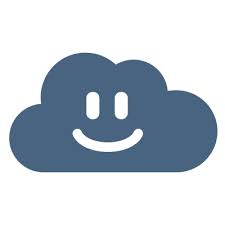 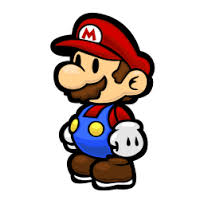 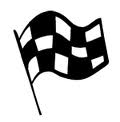 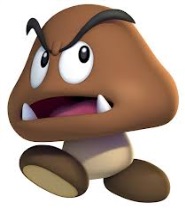 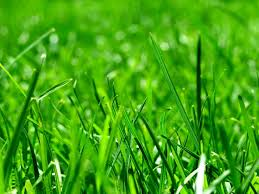 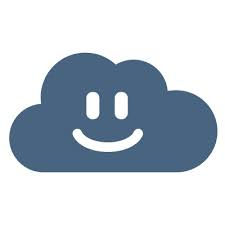 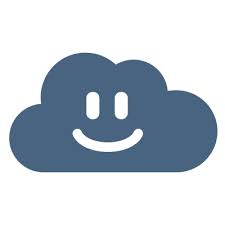 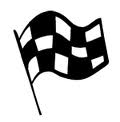 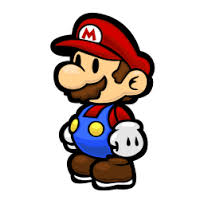 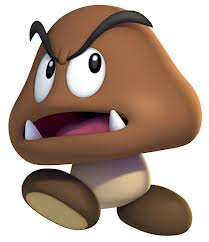 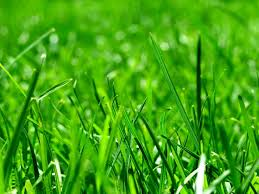 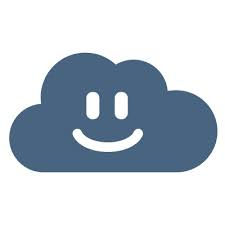 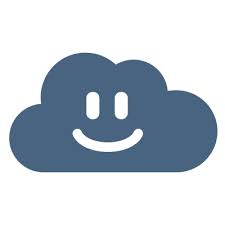 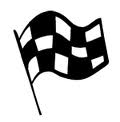 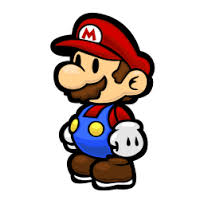 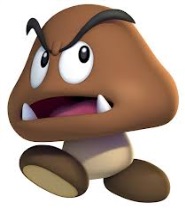 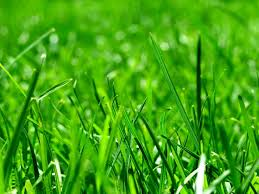 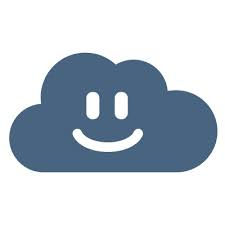 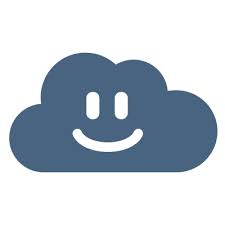 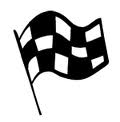 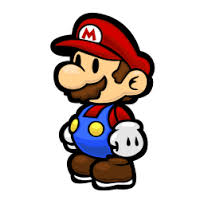 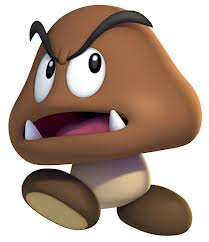 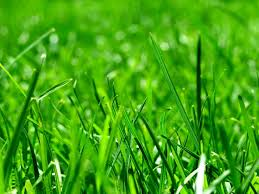 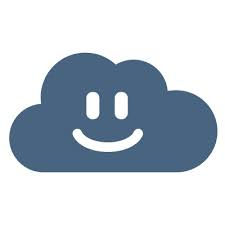 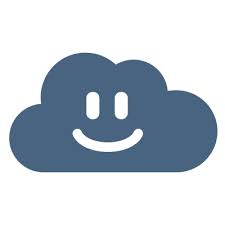 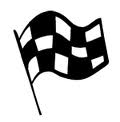 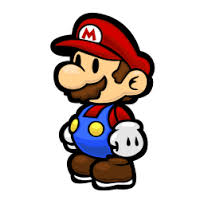 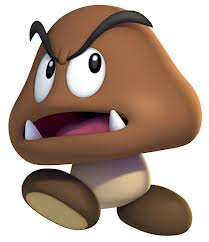 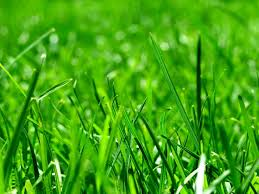 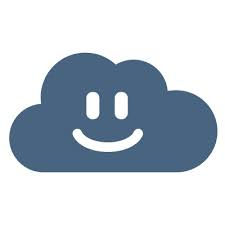 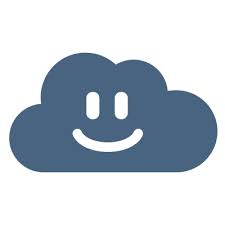 gewonnen
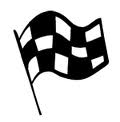 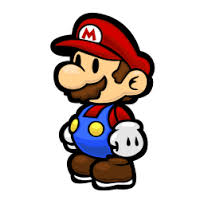 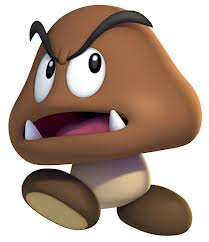 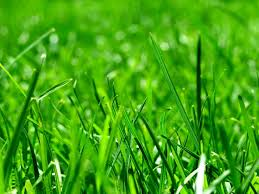 You lose
Klik hier om terug te gaan